Meeting of the Board of Trustees
Bishkek / Vienna (Zoom), 09.12.2020
Table of Contents
Covid-19 response

Post-Graduate Education
Admission
Research & Dialogue Initiatives
International Cooperation & Partnerships

Appendix: Budget Report 2020 & 					Projection for 2021
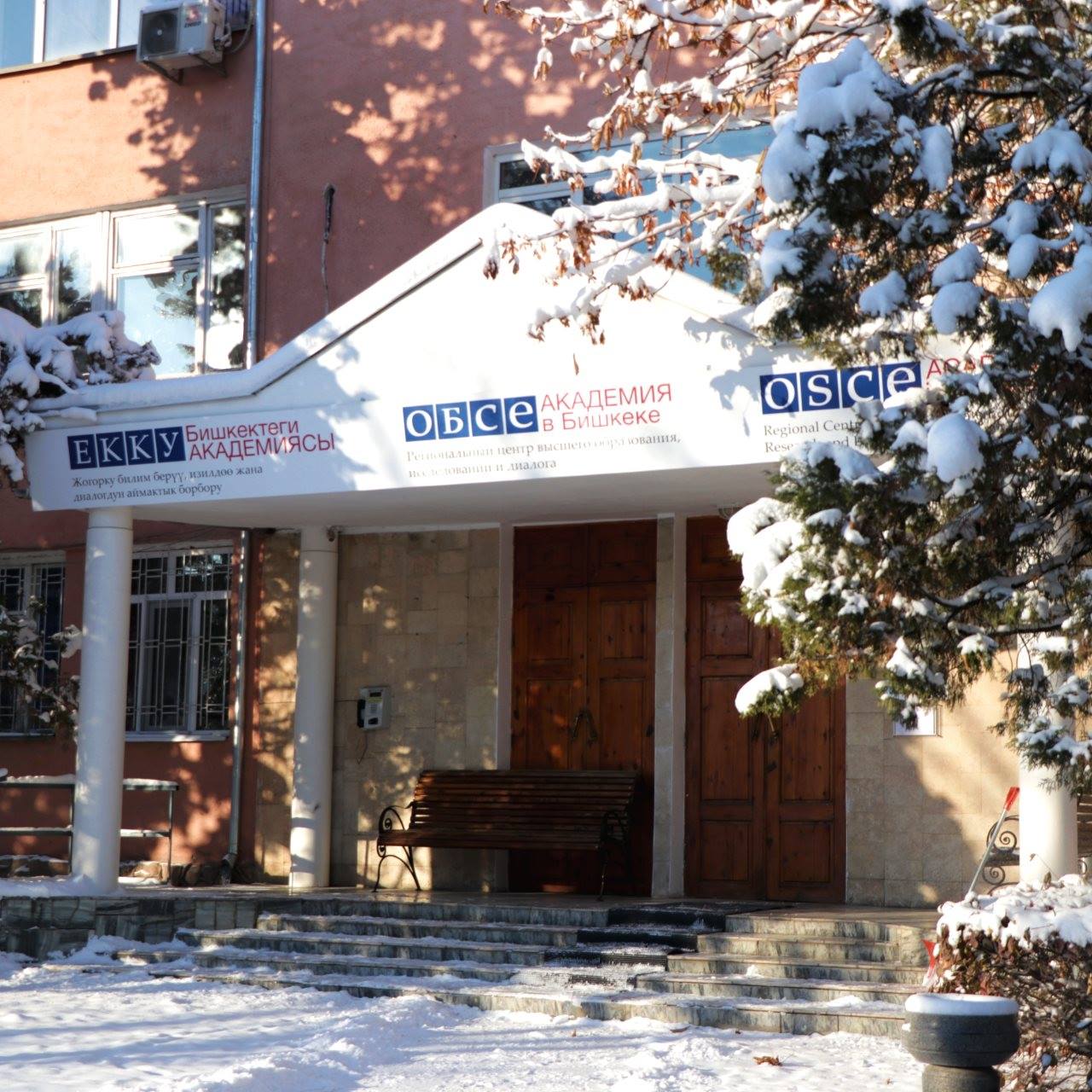 Covid-19 Response
Orders of Ministry of Education and Sciences of the Kyrgyz Republic:
from 16.03.2020 and 24.03.2020 on distance-learning
from 19.03.2020 on faculty and admin management

Internships conducted online (partly)
Alumni Chapter meetings replaced by thematic online webinars for graduates
Conferences, Professional Trainings, Workshops, Guest Lectures conducted in Fall 2020 in online format

Summer School / Fall semester conducted online; plans to invite students from abroad to Bishkek early in 2021 to facilitate access to online education
[Speaker Notes: Alumni webinars: The art of storytelly for researchers, led by media expert and journalist from Kazakhstan Ms. Zarina Akhmatova on 15 June; "Preparing an Application and Preparing for Interviews with International Organizations" led by the OSCE Recruitment team – Mr. Gustavo Araujo, Chief Recruiter and Head of Talent Acquisition; Saltanat Tursungazieva and Pavel Nalimov, from Talent Acquisition Team on 24 June; planned "Interactive workshop on digital tools and challenges amid the global pandemic" led by Rashid Gabdulkhakov on 24 July.]
Post-Graduate Education (2020/2021)
Student Enrollment Statistics (November 2020):
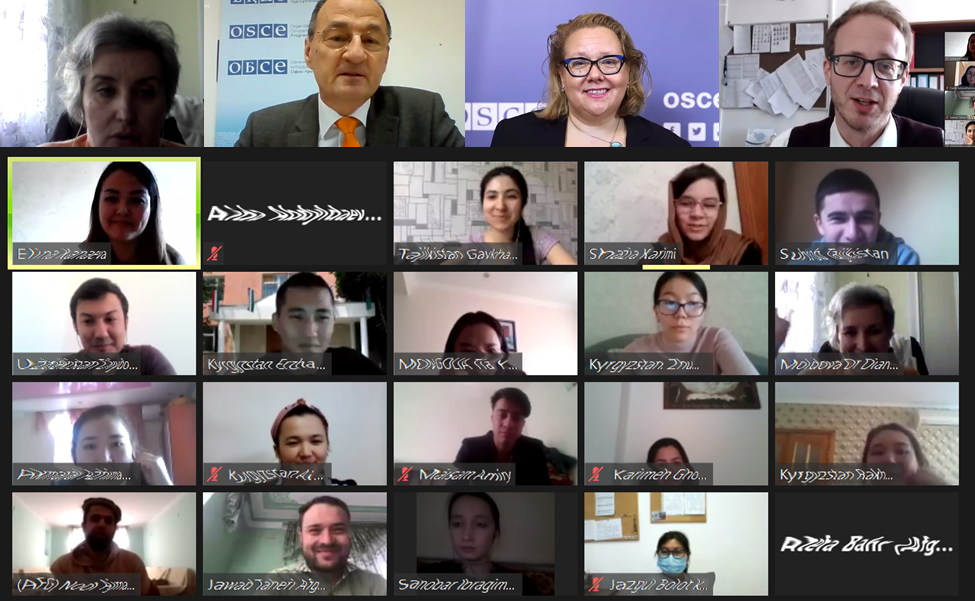 New in Fall Semester 2020: DAAD German Language Instructor
Post-Graduate Education (2019/2020)
Internship 2020:













	* -  including 4 students of class 2018-2019 (re-admitted in 2020 for thesis defense)
MA Thesis work schedule:
Post-Graduate Education (2021/2023)
Admission Statistics (from December 3, 2020; Deadline: December 20)
Post-Graduate Education (2021/2023)
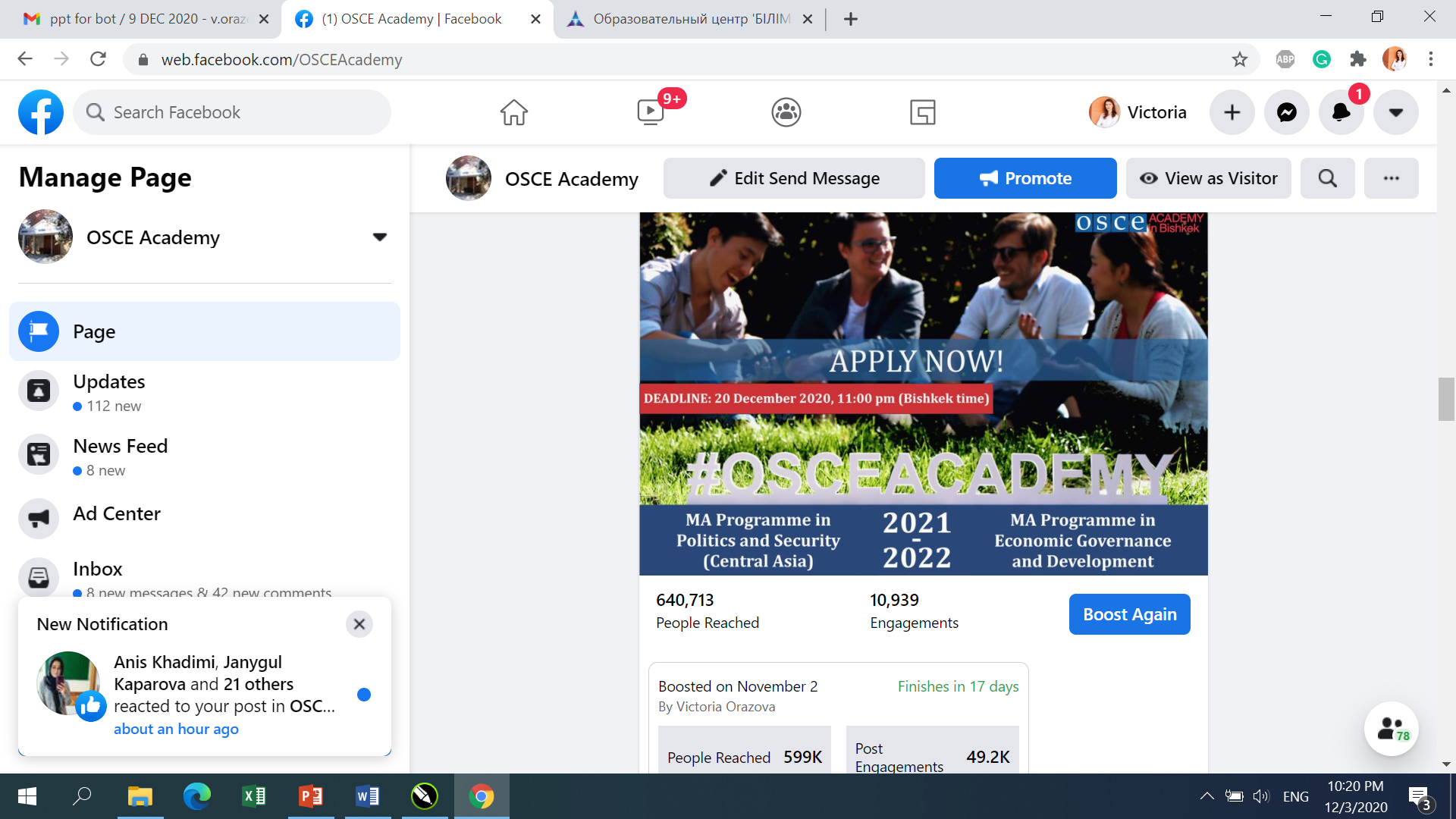 Advertisement of the MA Scholarships 

Free sources: Website, Alumni Network, Current Students, Mailing List (including Partner Universities), Newsletter, Twitter, LinkedIn, Virtual Open House

Paid Sources:

Facebook and Instagram covering all OSCE participating States and Afghanistan
Kazakhstan: Neupusti.net, Bilim.kz, Grants.kz
Tajikistan: Somon.tj, Asia Plus Radio, Asia Plus website 
Uzbekistan: Uzjobs.uz, Kun.uz
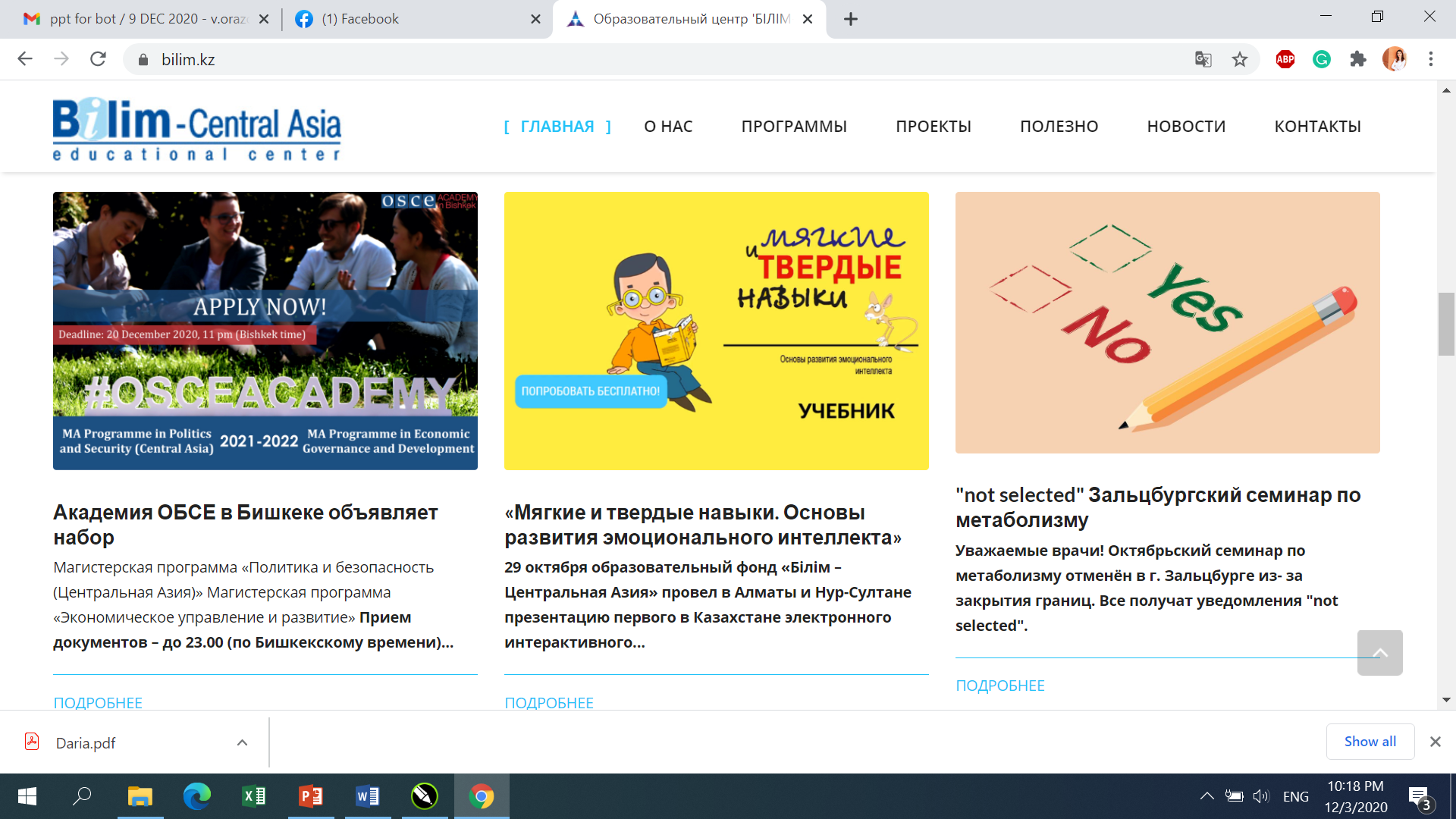 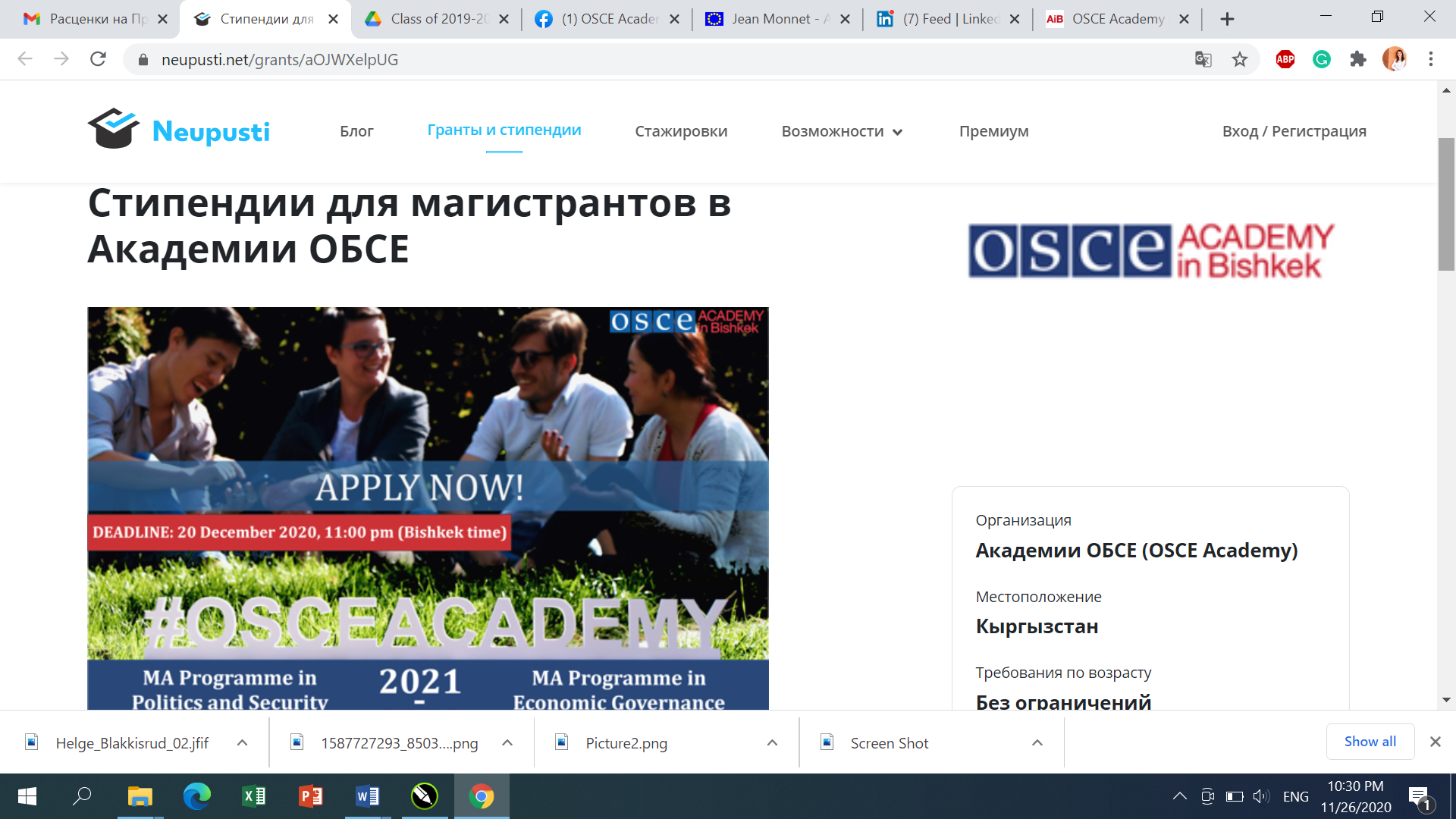 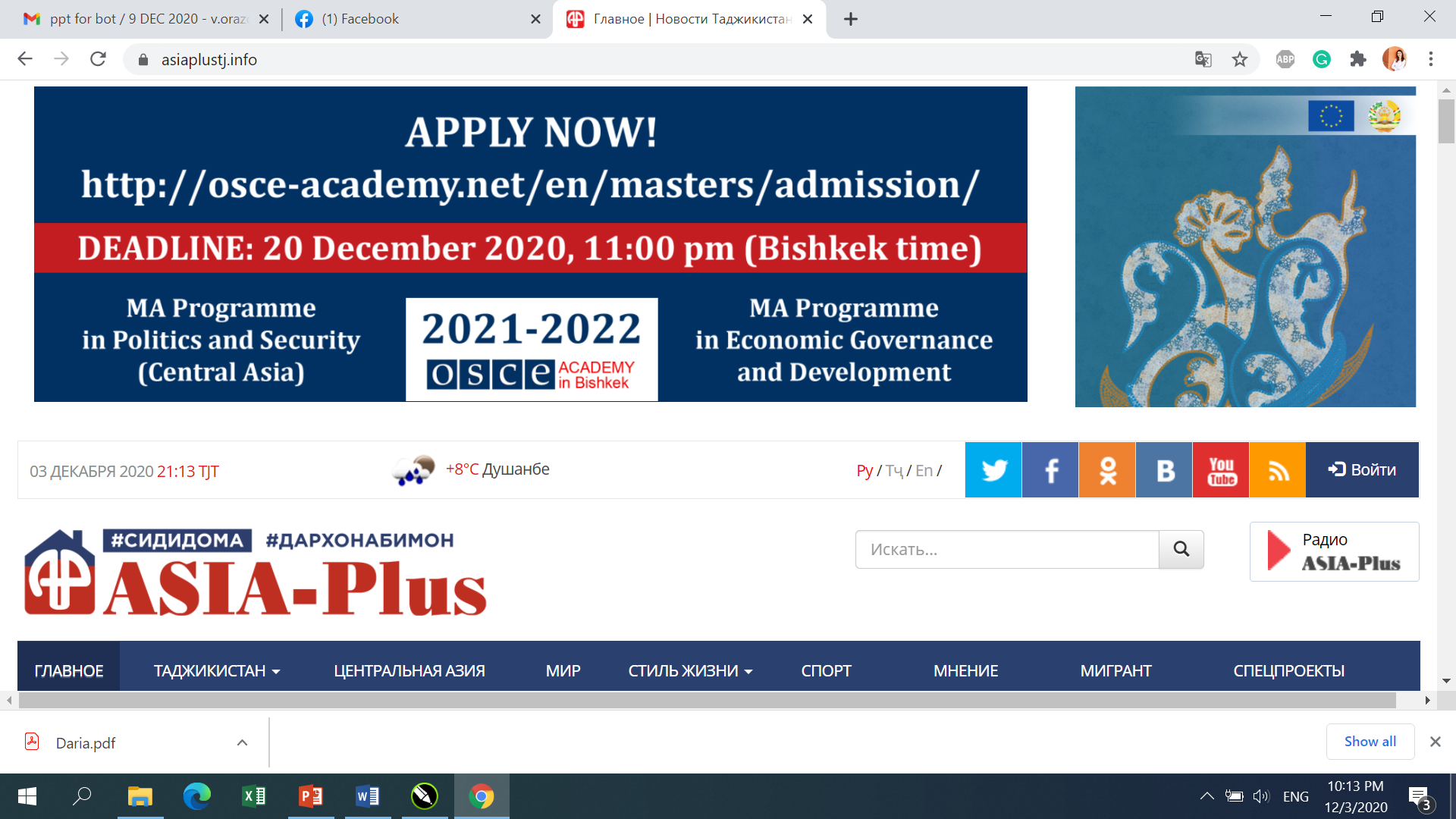 Research and Dialogue – Research Projects
Current Research Projects: 

Horizon 2020 Grant: AGRUMIG  - “Leaving something behind” – Migration Governance and Agricultural Rural Change in “home” communities (project duration 2019 – 2021)
Outputs in 2020: 
AGRUMIG Consortium Team published joint policy paper: ‘Between a Rock and a Hard Place: Early Experience of Migration Challenges under the COVID19 Pandemic’, Sept, 2020 
AGRUMIG Kyrgyzstan team published a policy brief on COVID-19 and policy challenges in migration governance on Central Asia Program’s website, George Washington University, Dec, 2020 
2 policy briefs on impact of COVID-19 on migration policy in KG are currently being drafted

Danish Institute for International Studies – OSCE Academy Research Partnership: 
10 authors have been selected to write 10 policy briefs on the impact of COVID-19 crisis on Central Asia. Papers will be complied into a Special Issue to be published by the Academy in spring 2021.
Research and Dialogue – Research Projects
Research Grant Applications in 2020:

Horizon 2020: HYDROSTAN - Hydropower in Central Asia: Demonstrating Innovative and Sustainable Solutions for Unexplored Small-scale Applications; in partnership with Trinity College Dublin; Academy planned, main implementing partner for WP8 (policy dialogue); grant amount: EUR 11,750,062. Result: 2nd place  
NED Small Grants Programme: Journalism Training (Kyrgyz language) at the Academy; submitted in March 2020; grant amount: USD 50,000. Result: Waiting 
The Canada Grant for Local Initiatives: Research project planned on education; submitted in June 2020; grant amount: CAN 25,000. Result: Refused
OSCE Transnational Threats Department (TNTD) and the Office of the Co-ordinator of OSCE Economic and Environmental Activities (OCEEA): Enhancing youth crime prevention through education on legality and awareness campaigns addressing threats of organized crime and corruption, duration: 3 years; ExB project: EUR 2,500,000. Result: Waiting
UK Embassy Grant: Raising awareness and identifying knowledge gaps of climate change impact on Kyrgyzstan’s economy; submitted in November.  £10,000. Result: Waiting
Research and Dialogue – Research Fellows
New Associate Research Fellows:

Nargiza Muratalieva, PhD, Kyrgyz Russian Slavic University 
Research Topic: The Impact of Geopolitical 
Projects in Central Asia
Barbara Roggeveen, PhD Candidate, University of Oxford. 
Research Topic: Civilizational Discourses in
 Contemporary Russian Foreign Policy
Elizabeth Militz, PhD, University of Bern. 
Research Topic: A Digital Geography of Marginalized
Sexualities in Kyrgyzstan

Kinga Szalkai, PhD, Eötvös Loránd University, Budapest, Hungary. 
Research Topic: Calming Down the Troubled Waters of Central Asia? 
The Local and Regional Impacts of Mirziyoyev’s Political Turn Concerning Water Relations

Lambert Michael Eric, PhD, Sorbonne University. 
Research Topic: The US Central Intelligence Agency (CIA)
 Declassified Documents on Central Asia
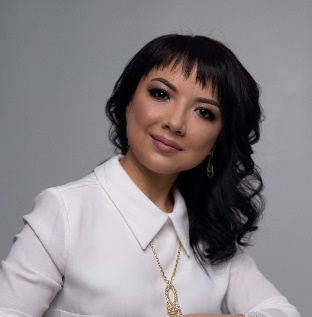 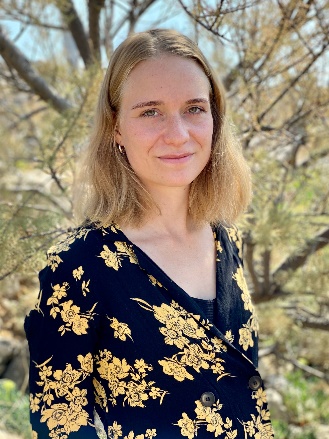 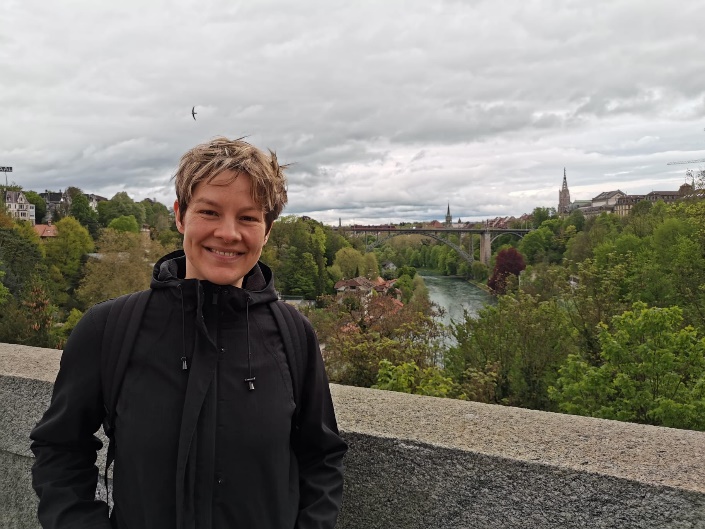 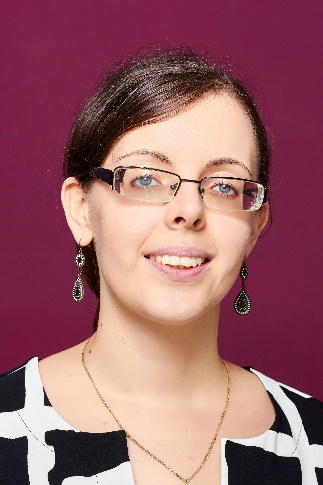 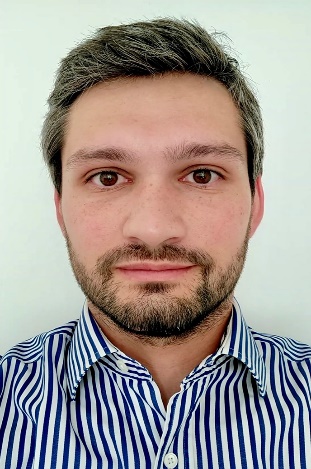 Research and Dialogue – Publications
Mid-December 2020:         Alumni Magazine SalamAlum
July-December 2020:         Policy Briefs #61 - #65

Research Fellows Publications in 2020:
“Energy Cooperation in South Asia, Utilizing Natural Resources for Peace and Sustainable Development”, by 
       Dr. Mirza Sadaqat Huda, Postdoctoral Research Fellow 
“Assessment of Ecosystem Services in Kyrgyzstan” FAO of the United Nations and The Regional Environmental Centre for Central Asia, by Dr. Rahat Sabyrbekov, Postdoctoral Research Fellow 
"Why choose to cycle in a low-income country?” by Dr. Rahat Sabyrbekov and Dr. Indra Overland, Sustainability 2020, 12(18), 7775
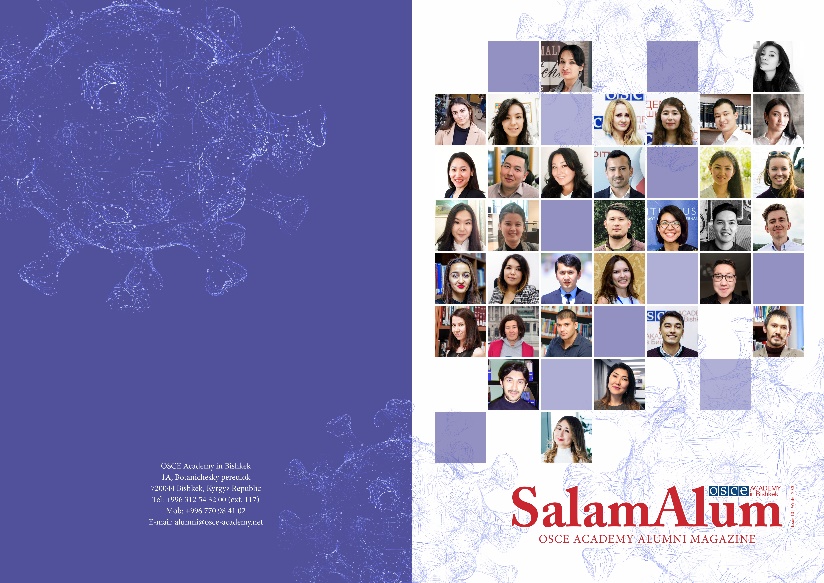 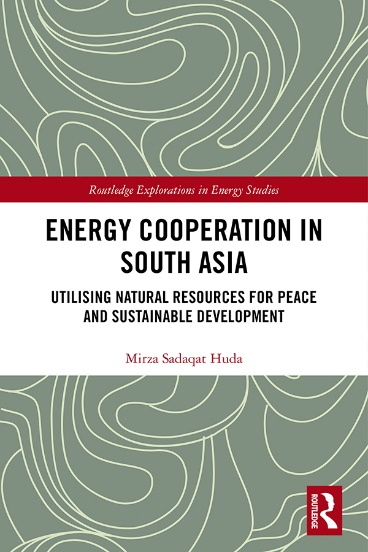 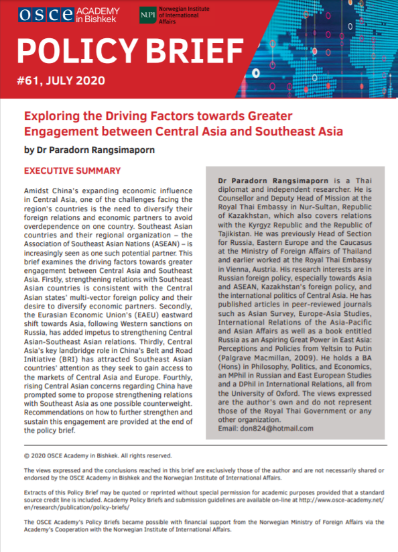 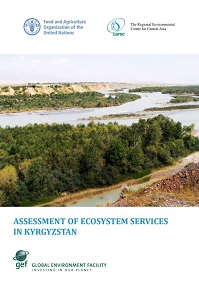 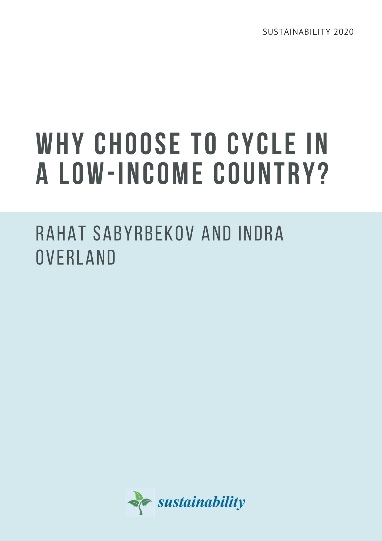 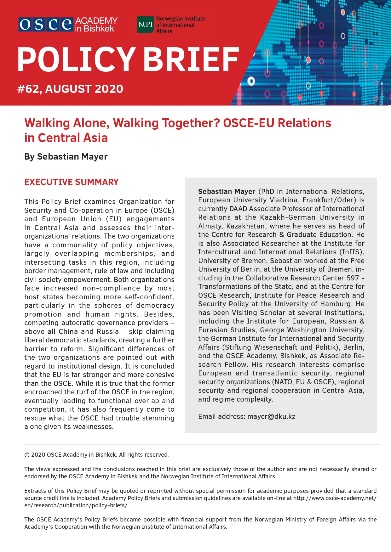 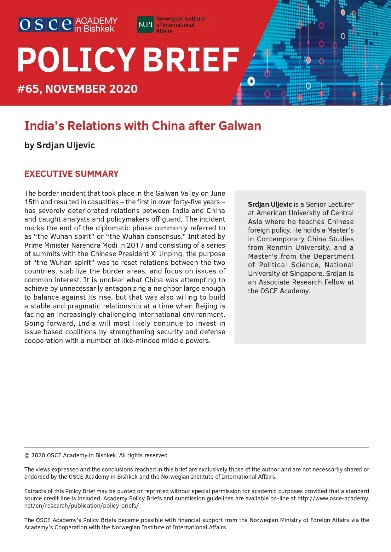 Research and Dialogue – Conferences
2-3 October:           2nd International Conference on Central Asia (ICCA) 2020, co-organized with 			the Silk Road Analytical and Research Center of the Ala-Too University

16-17 October:      Interdisciplinary Conference on “Value Transformation in Central Asia” co-				organized with Friedrich Ebert Foundation

18-20 November:  Virtual Alumni/Expert Conference “The COVID-19 Crisis and its Impact on Post-			Soviet Central Asia”
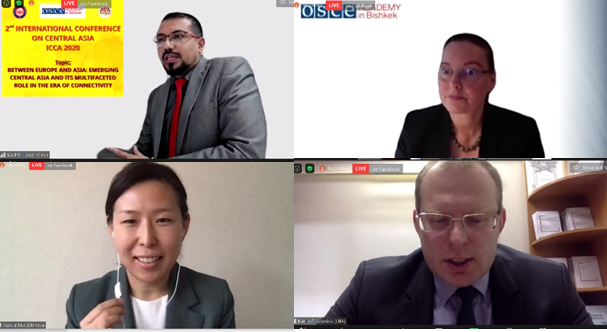 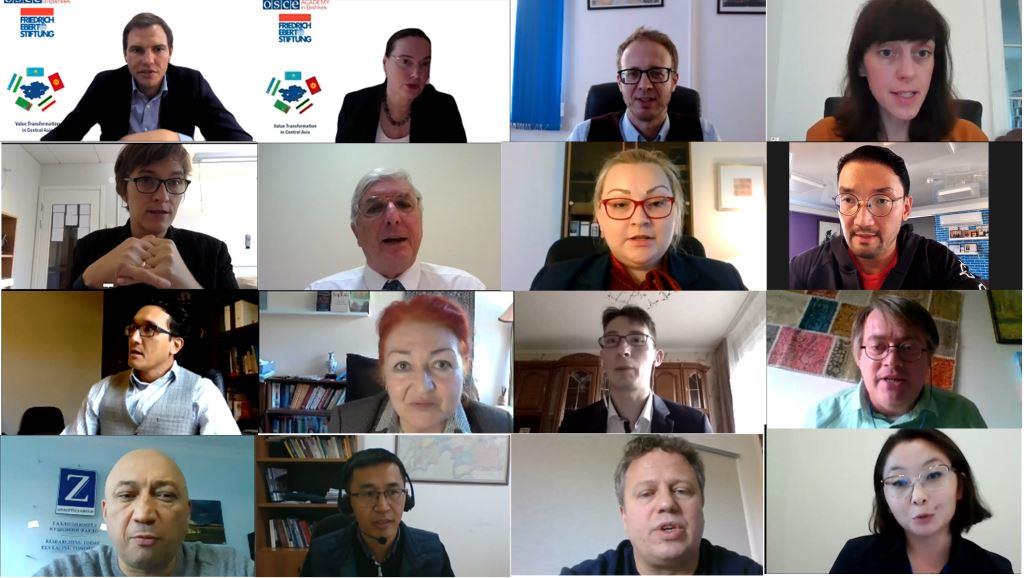 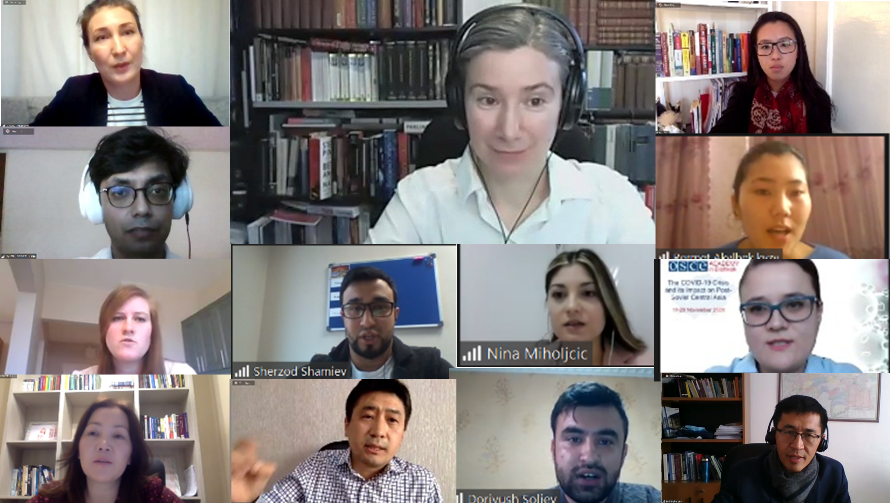 Professional Training
23 November - 3 December: 
	1st Project Management Training, within the framework of cooperation with 	Latvian National Project Management Association (LNPMA) 

16 participants from Afghanistan, Kazakhstan, Kyrgyzstan, Tajikistan, and Uzbekistan
5 participants received grants for Official Certification (IPMA D Level) held on 3 December

7-11 December: 
	International Certificate Training Seminar on Human Right in an International 	Context
International Cooperation & Partnerships
Joint Events:
17-23 August:            Third ECPR-OSCE/ODIHR Summer School on Political Parties and Democracy For researchers, practitioners, and civil society leaders from Albania, Bulgaria, Croatia, Czechia, Georgia, Kazakhstan, Kyrgyzstan, Poland, Romania, Russia, Serbia, Slovakia, Tajikistan, Turkmenistan and Ukraine
21-26 September:    Third School for Young Analytics Cabar.asia                                                              For young researchers from Kazakhstan, Kyrgyzstan, Tajikistan, and Uzbekistan; to improve skills in policy analysis on topics related to development in Central Asia
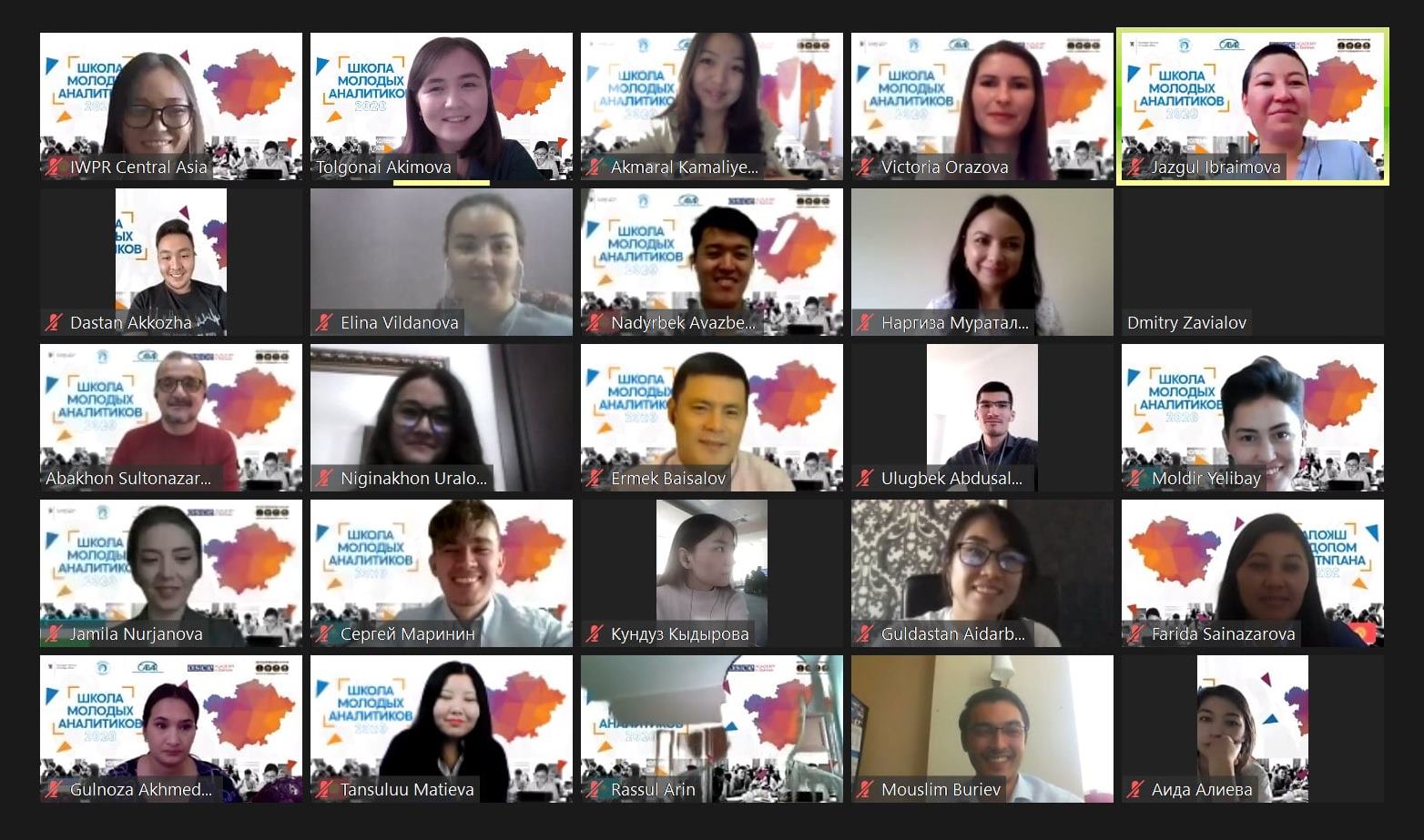 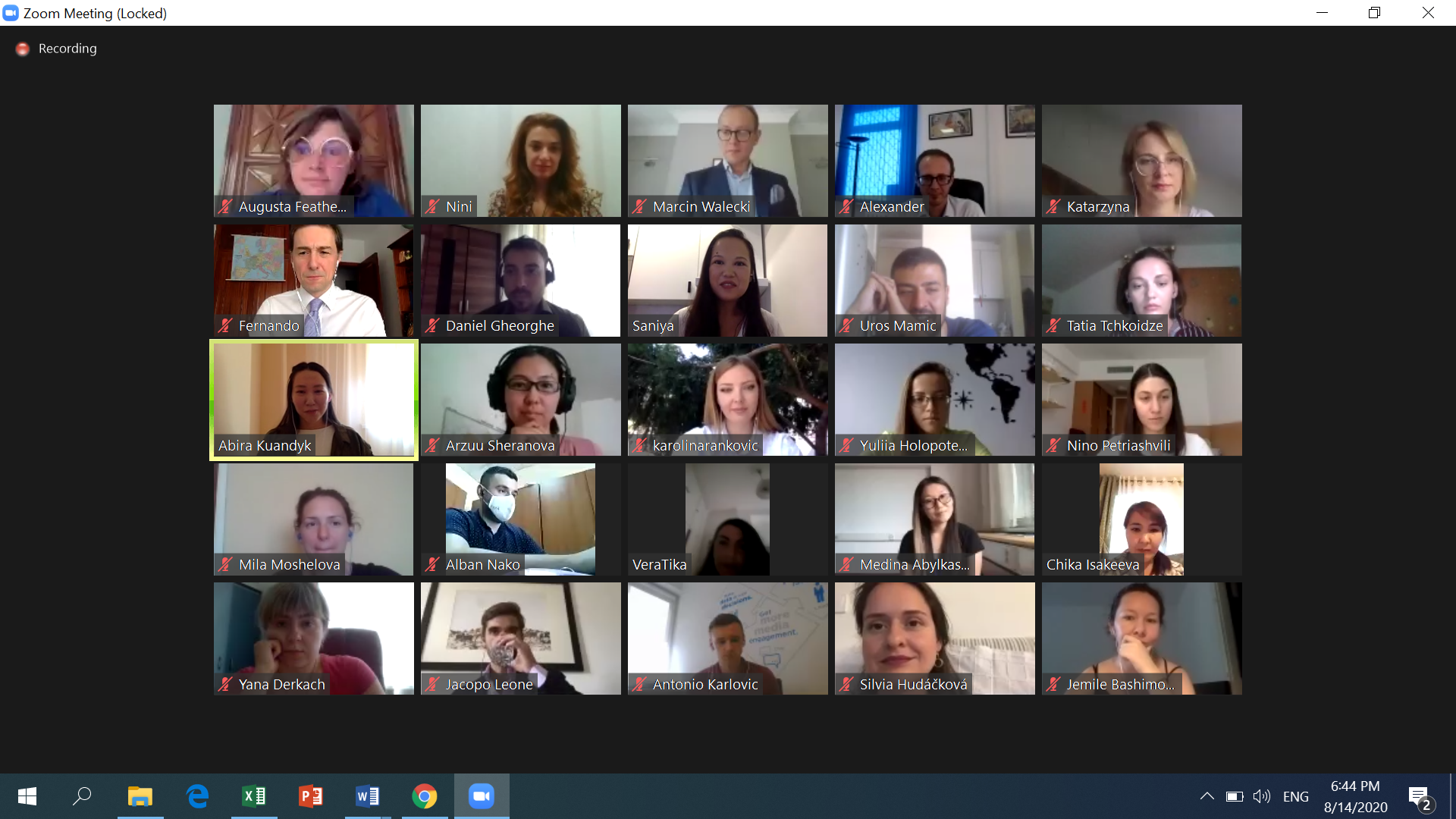 [Speaker Notes: OSCE PA, currently alumna of 2016 Anastasia Griadasova is undergoing a Research Fellowship under this Agreement. It is planned that two more alumni will receive a chance to participate in the Research Fellowship. 
University of Catania, instructor Dr. Daniella Irrera taught Political Violence and Terrorism module to PS students 
OACC The OSCE Academy is already included into a Project Proposal project  “Central Asia Monitor (CAMON): Analisi e Monitoraggio Stampa sulle dinamiche di sicurezza, politico-economiche e socio-culturali dell'Heartland” submitted by OACC to Italian MFA.
Kozminski University Erasmus Application 2020 and lecturer Dr. Lukasz Gruszczynski teaches International and Regional Trade Arrangements.]
International Cooperation & Partnerships
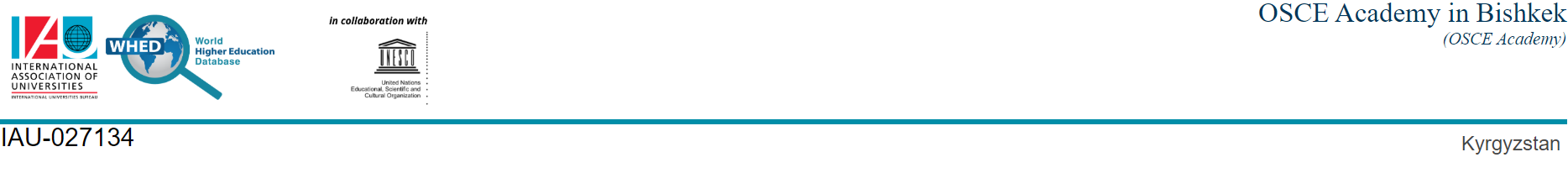 * OSCE Academy now included into the World Higher Education Database (WHED) portal. In collaboration with UNESCO, the IAU WHED Portal is the global reference tool for higher education systems, credentials and institutions (HEIs).
New Partnerships:
Central Asian Barometer, Kyrgyzstan
Steinbeis Institute for International Business Studies, Germany
Latvian National Project Management Association

In process:
Prolonging the Agreement on Internships (JPO) with the Ministry of Foreign Affairs of Kazakhstan
Open Society Foundation, Kazakhstan
Central Asia Program at the Elliott School of International Affairs, The George Washington University, USA
ECOBAS (Economics and Business Administration for Society), University of Vigo, Spain
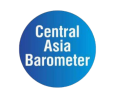 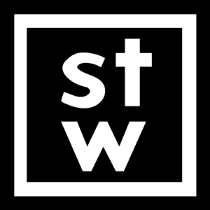 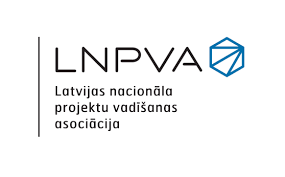 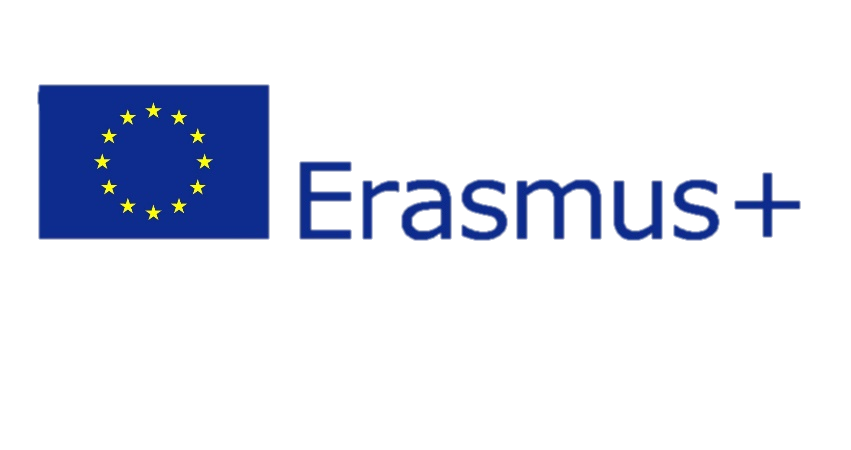 International Cooperation:
In November the OSCE Academy signed two Erasmus+ Inter-Institutional Agreements under the Key Action 1 – Mobility for learners and staff – Higher Education Student and Staff Mobility with:
Albert-Ludwigs-Universität Freiburg, Germany
Philipps-Universität Marburg, Germany


Waiting for results from:

University of Lodz (Poland)
Riga Graduate School of Law (Latvia)
University of Bamberg (Germany)
University of Macedonia (Greece)
Budget Projections